4К в квадрате, или создание условий для формирования у педагогов и школьников навыков 21 века посредством внедрения в образовательный процесс Сингапурской технологии
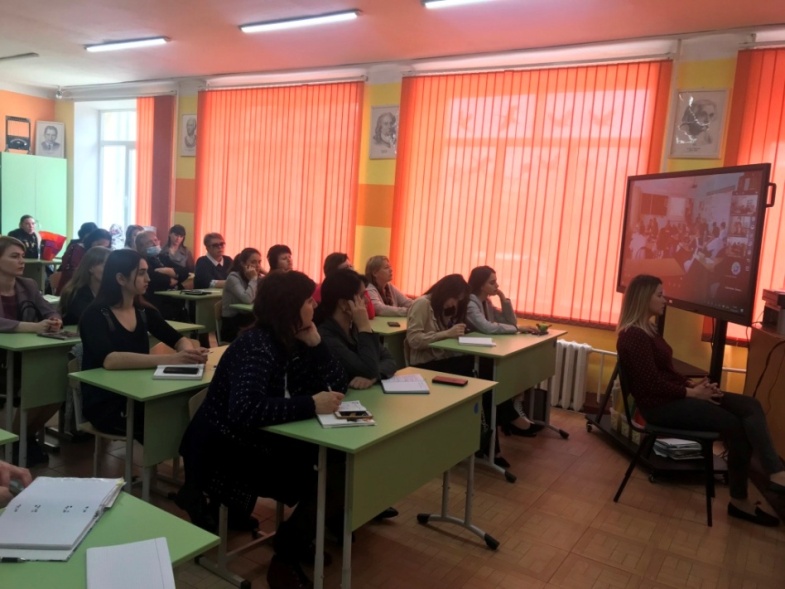 Создание системы условий, ориентированных на развитие навыков XXI века у педагогов и обучающихся и основанных на сингапурской методике.
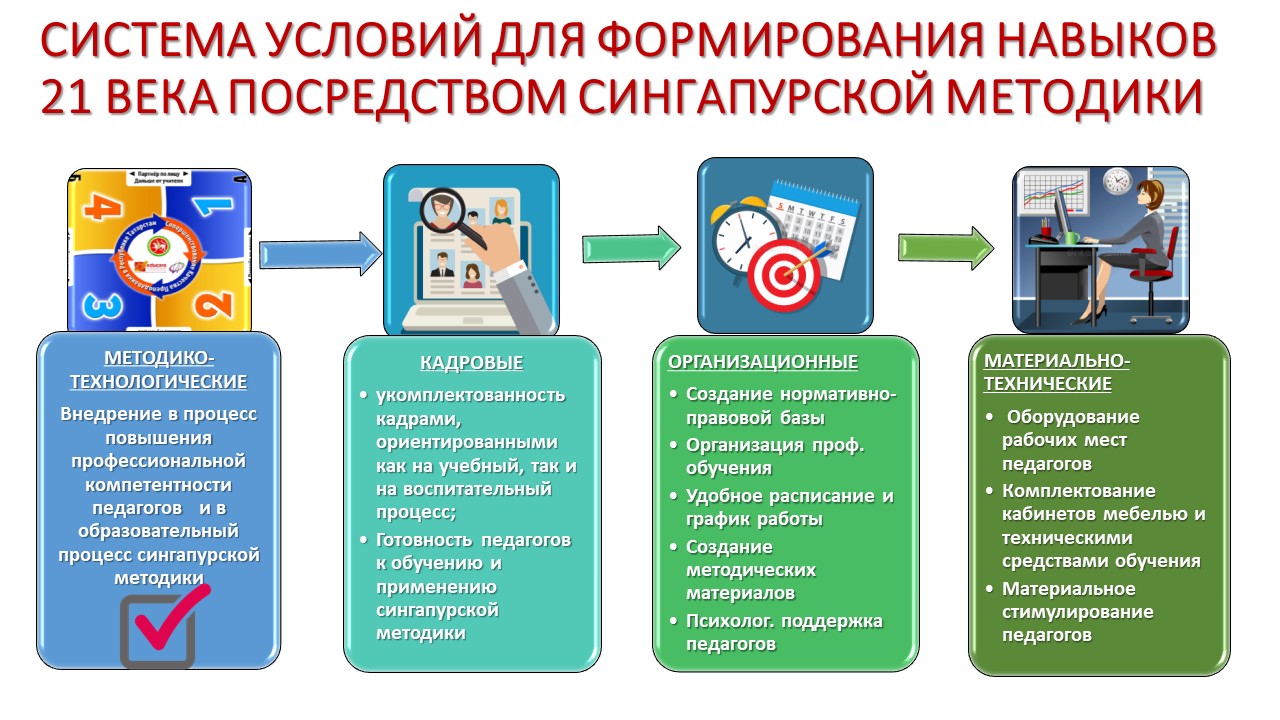 МАСТЕРСКАЯ СИНГАПУРСКИХ ТЕХНОЛОГИЙ
График проведения методических митапов
 (на 2021-2022 учебный год)
Организационные условия
Приказ «О реализации инновационного проекта « 4К в квадрате, или создание условий для формирования у педагогов и школьников навыков 21 века посредством внедрения в образовательный процесс сингапурской технологии»
 Положение о Мастерской сингапурских технологий;
Положение «Об оплате труда работников БОУСОШ №1 МО Динской район»;
График работы школы и расписание учебных занятий с учётом возможности постоянного обучения учителей.
Функциональные обязанности координатора Мастерской сингапурской технологии.
МАСТЕРСКАЯ СИНГАПУРСКИХ ТЕХНОЛОГИЙ
Распределение педагогов по командам
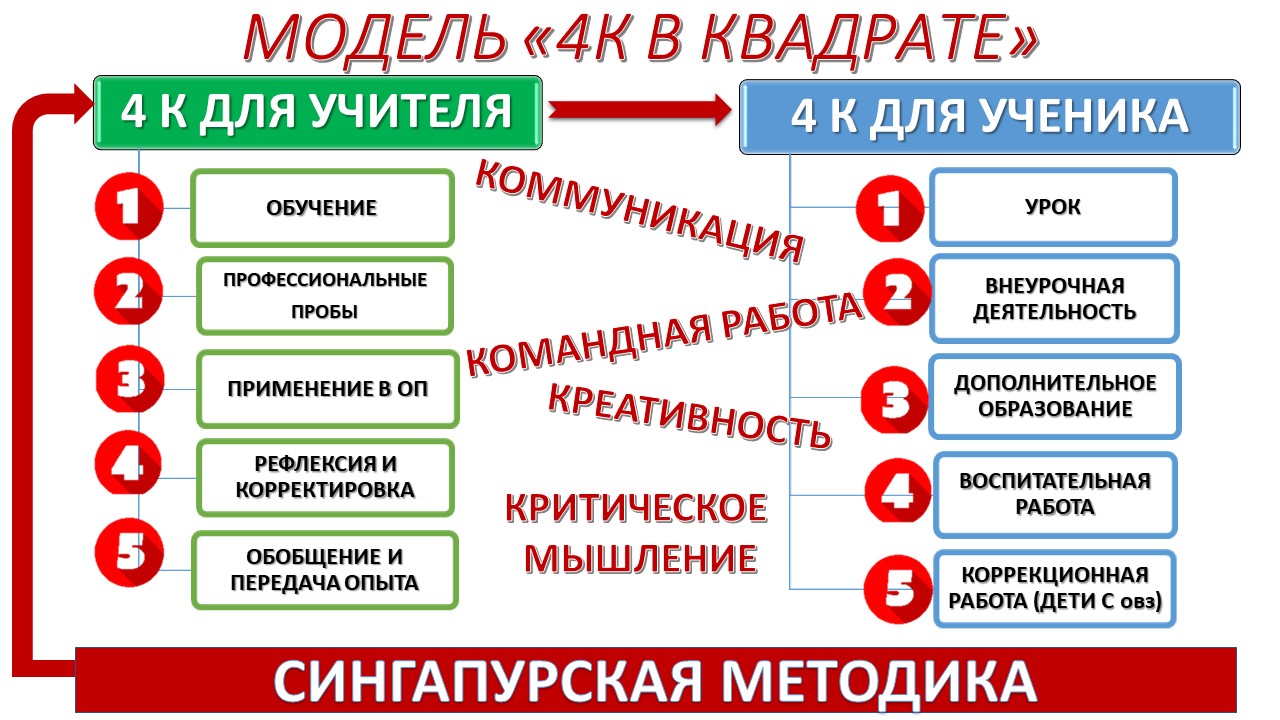 Последовательное освоение сингапурских приёмов:
 совместное изучение приёма; 
практическая отработка использования приёма  в команде;
профессиональная проба на уроках, занятиях, внеклассных мероприятиях; 
 взаимопосещение уроков (занятий) в парах;
 рефлексия использования приёма в командах;
 анализ использования приёмов в практической деятельности;
 обобщение и передача опыта своим коллегам
Этапы изучения технологии
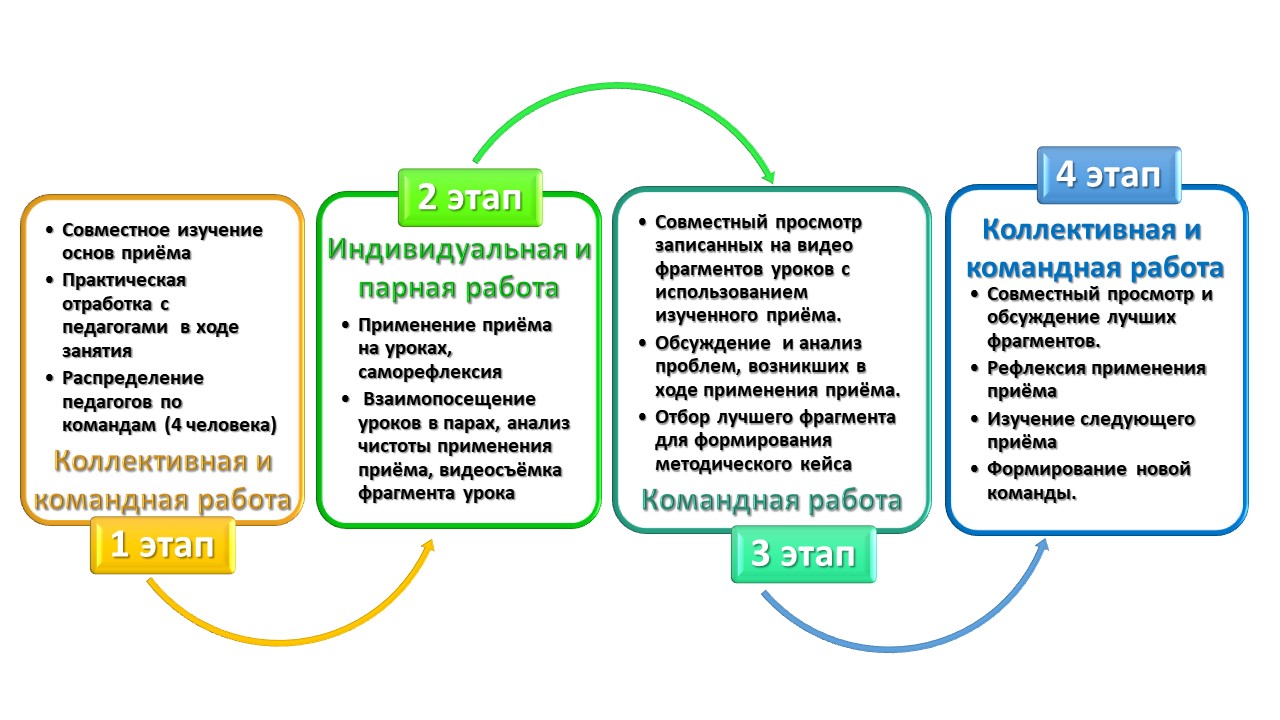 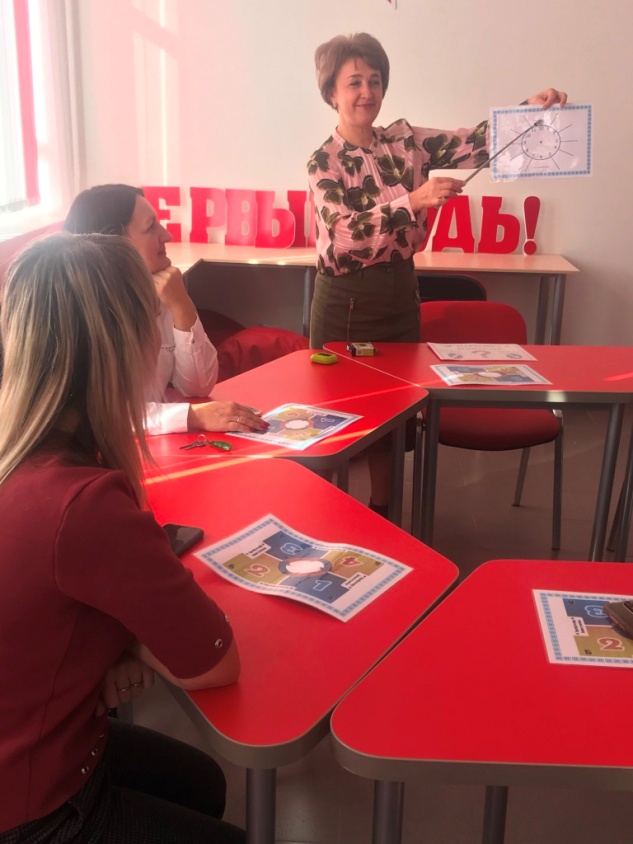 Совместное изучение основ приёма
1
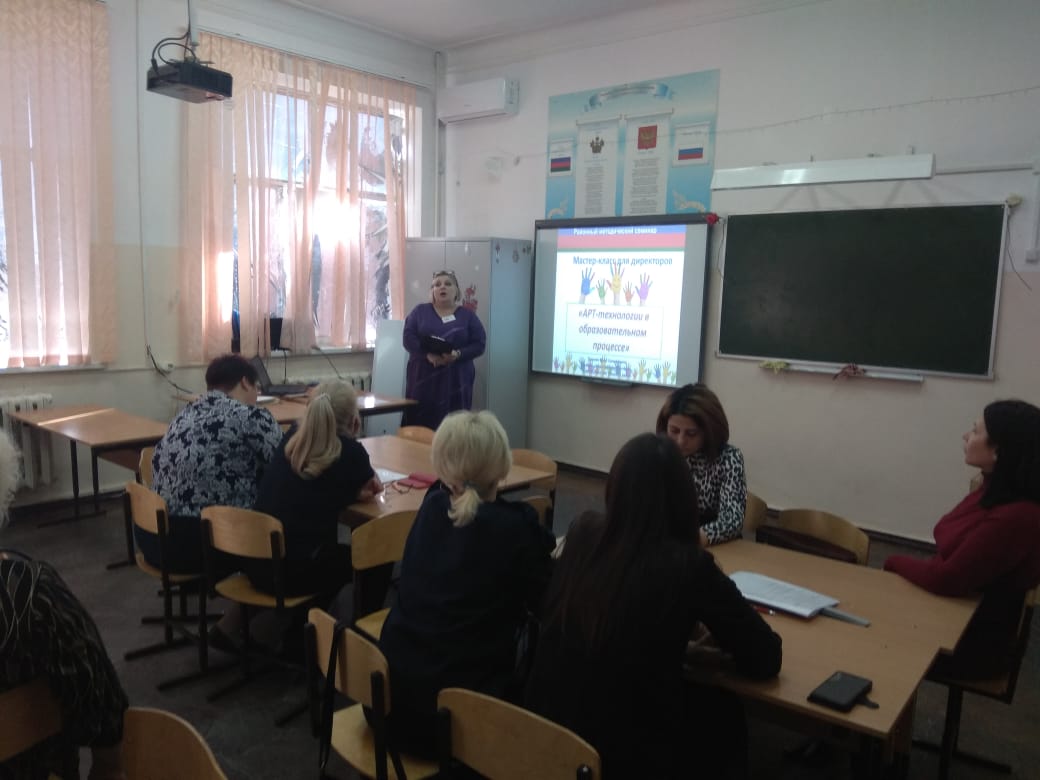 Практическая отработка с педагогами в процессе занятий
2
Распределение педагогов по командам
3
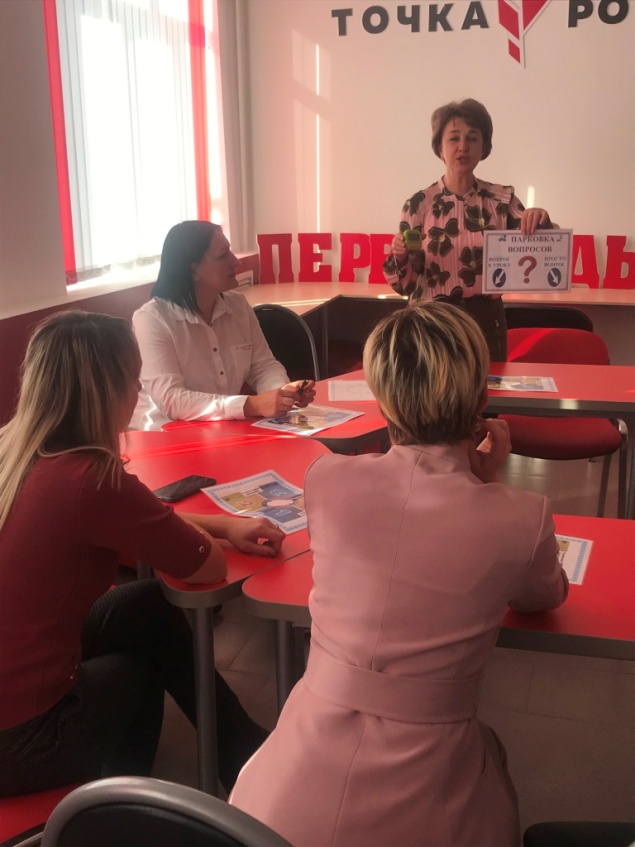 1 этап
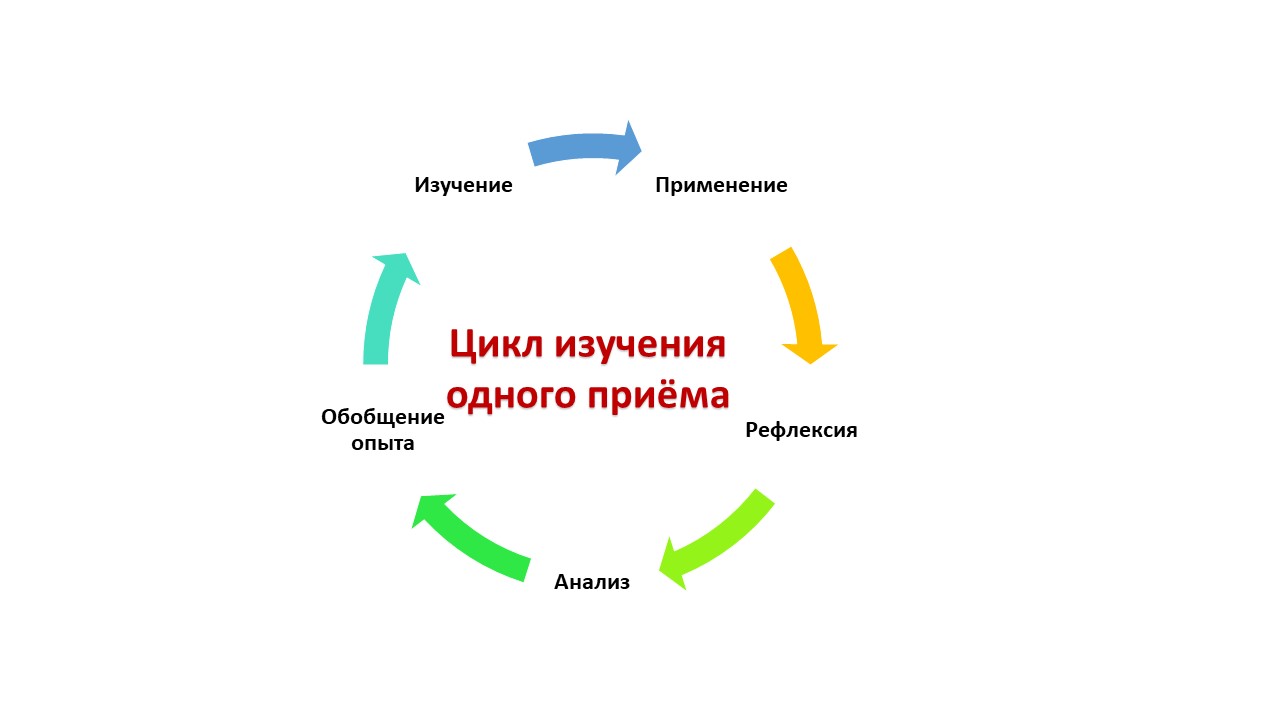 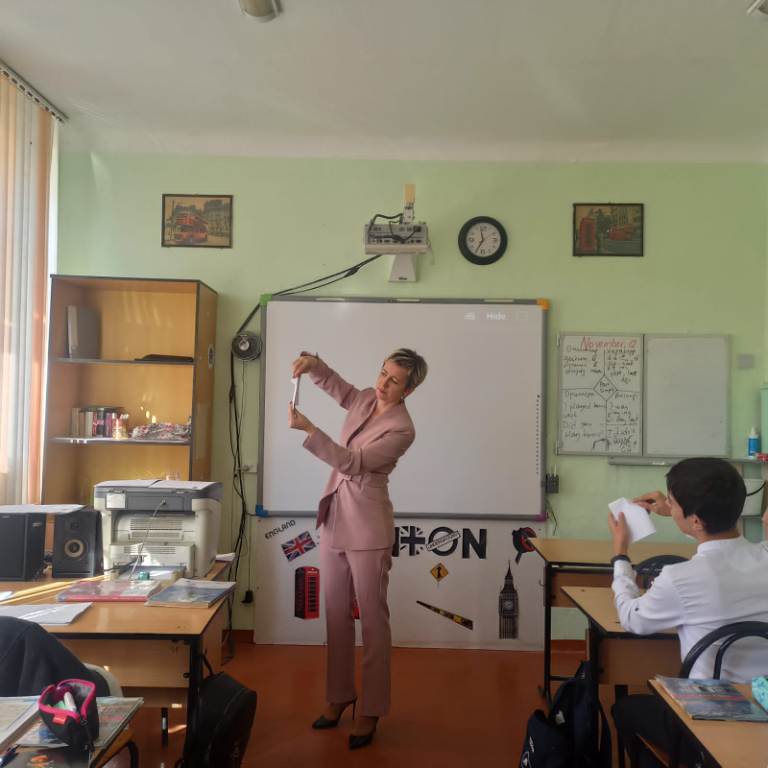 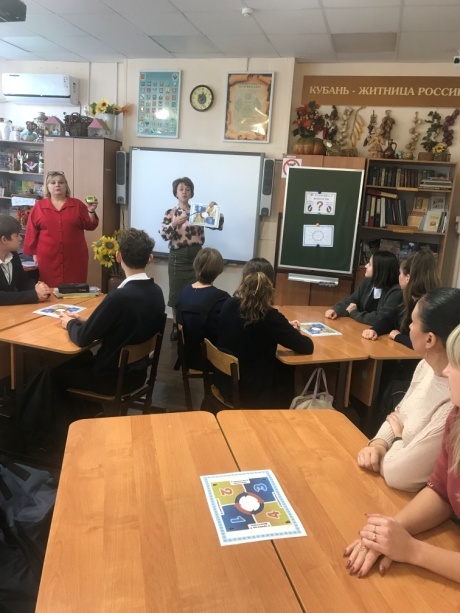 Применение приёма на уроках, саморефлексия
1
Взаимопосещение уроков в парах, анализ чистоты применения приёма, видеосъёмка фрагмента урока
2
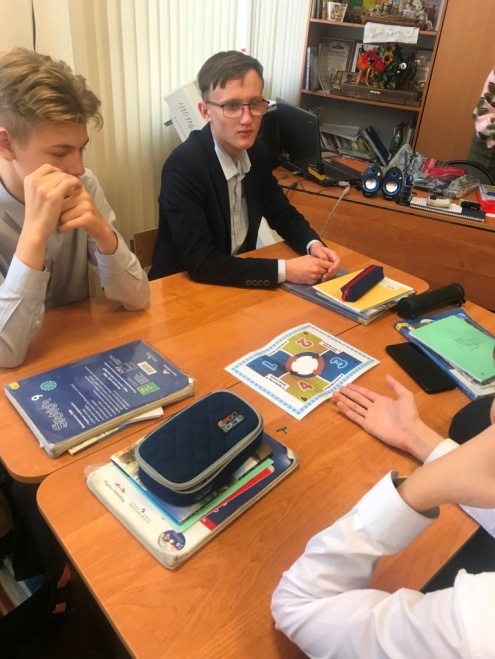 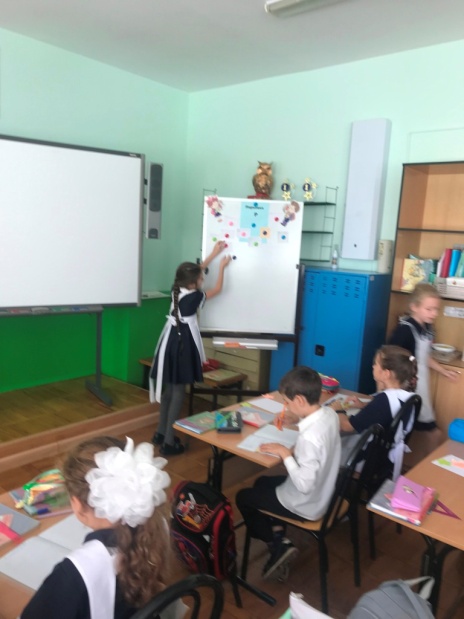 2 этап
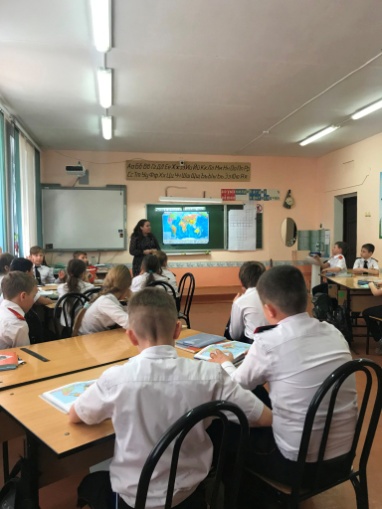 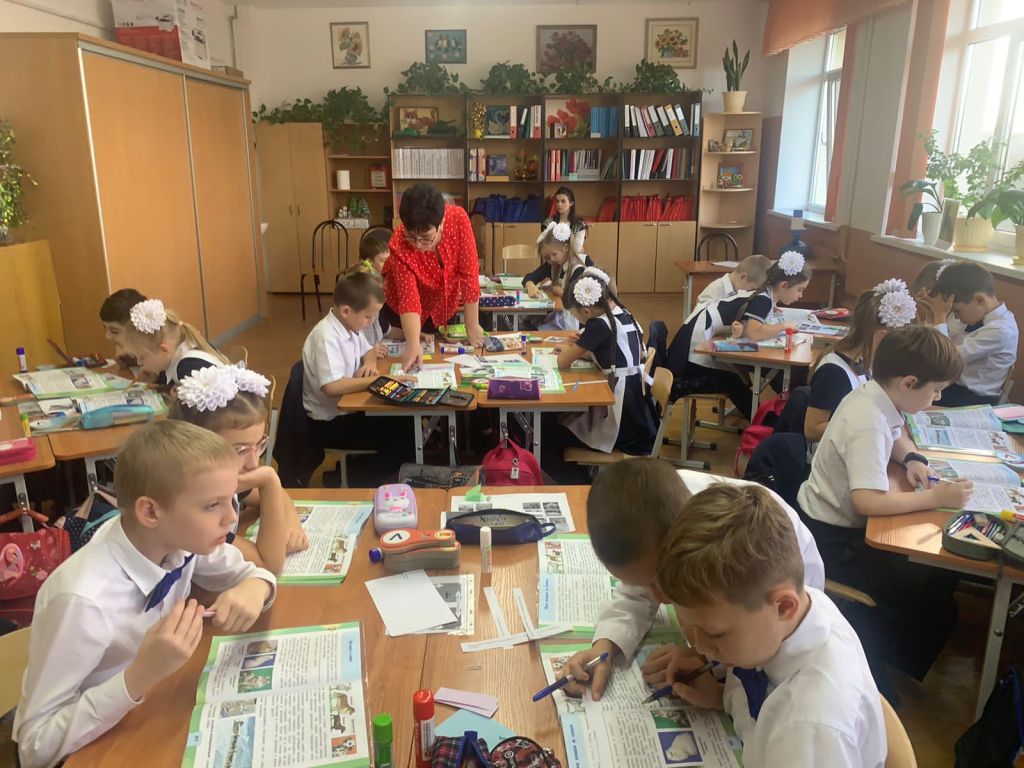 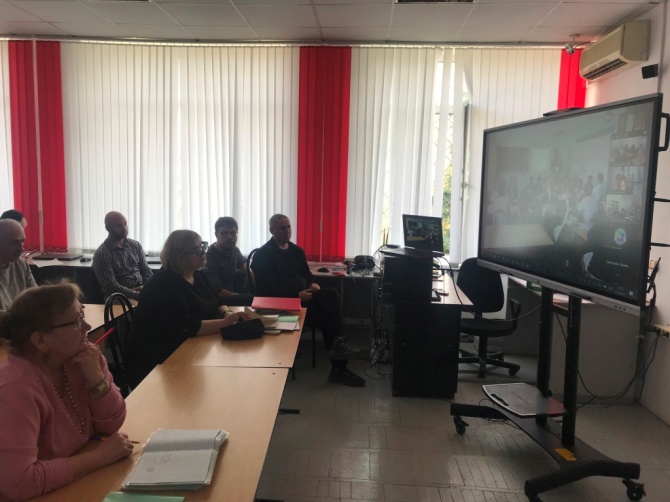 Совместный просмотр на видео фрагментов уроков с использованием изученного приёма
1
Обсуждение и анализ проблем, возникших в процессе применения приёма
2
3
Отбор лучшего фрагмента для формирования методического кейса
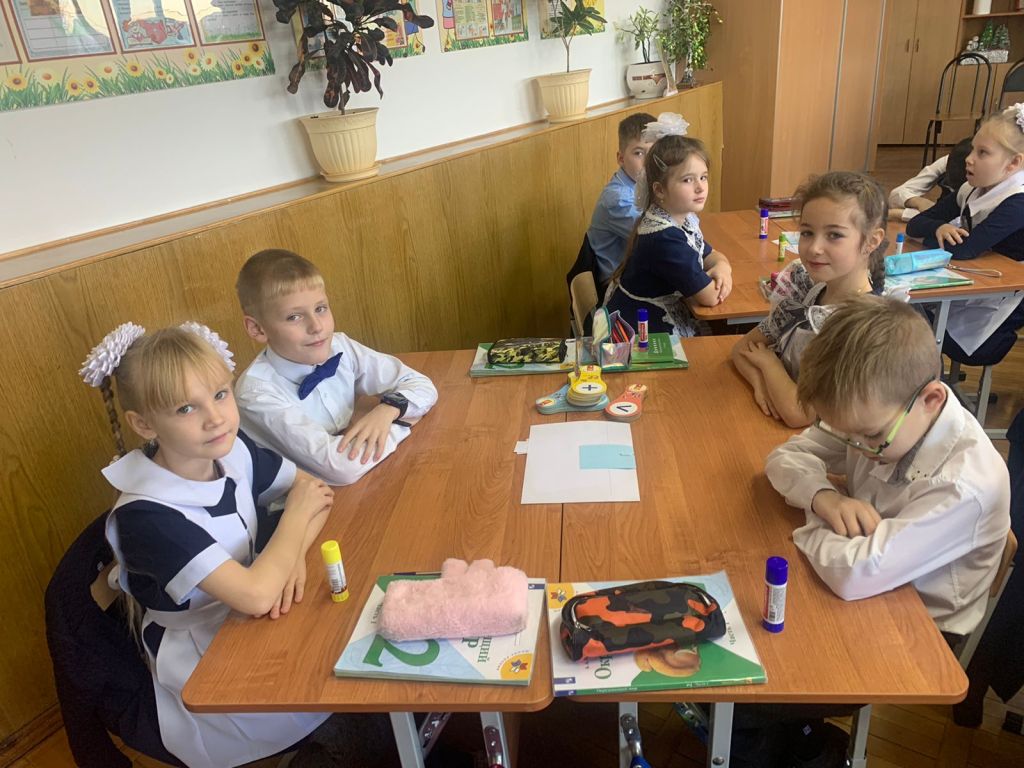 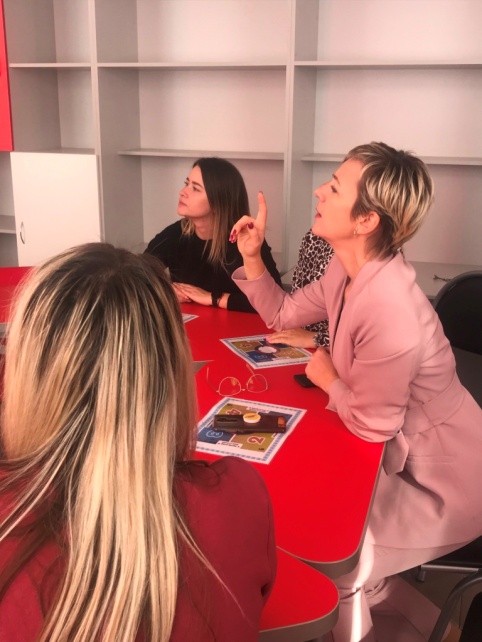 3 этап
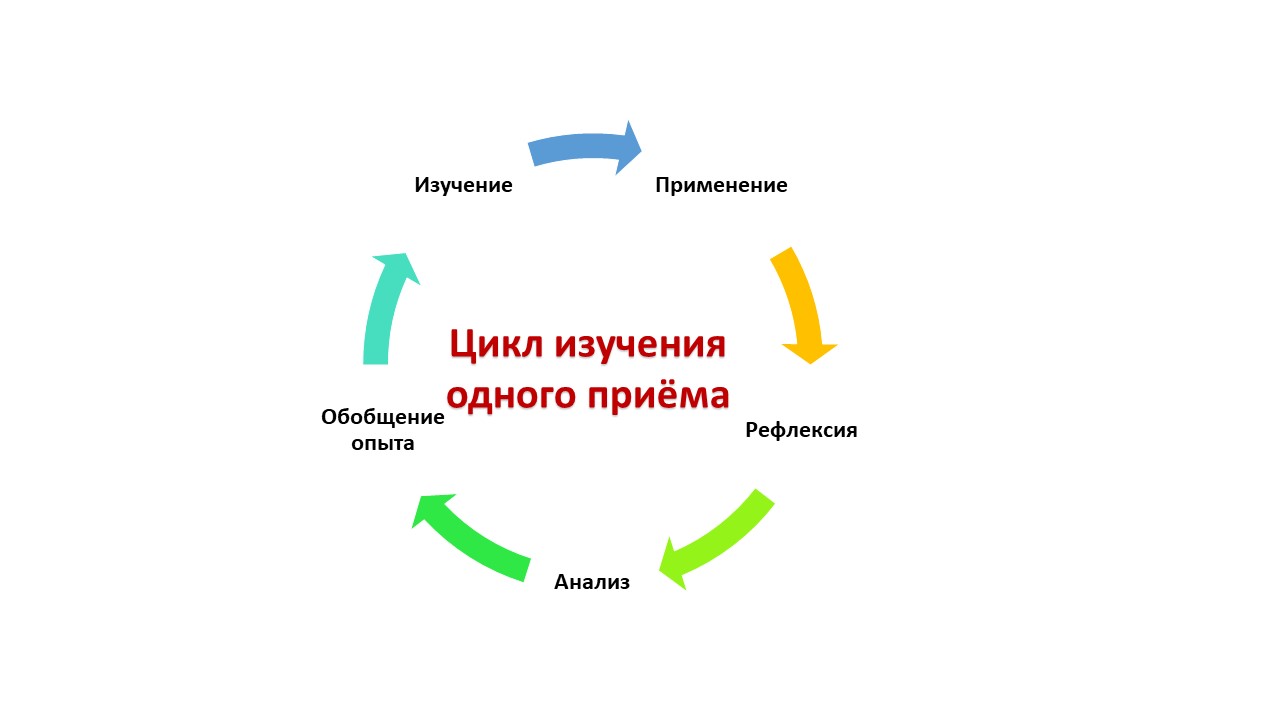 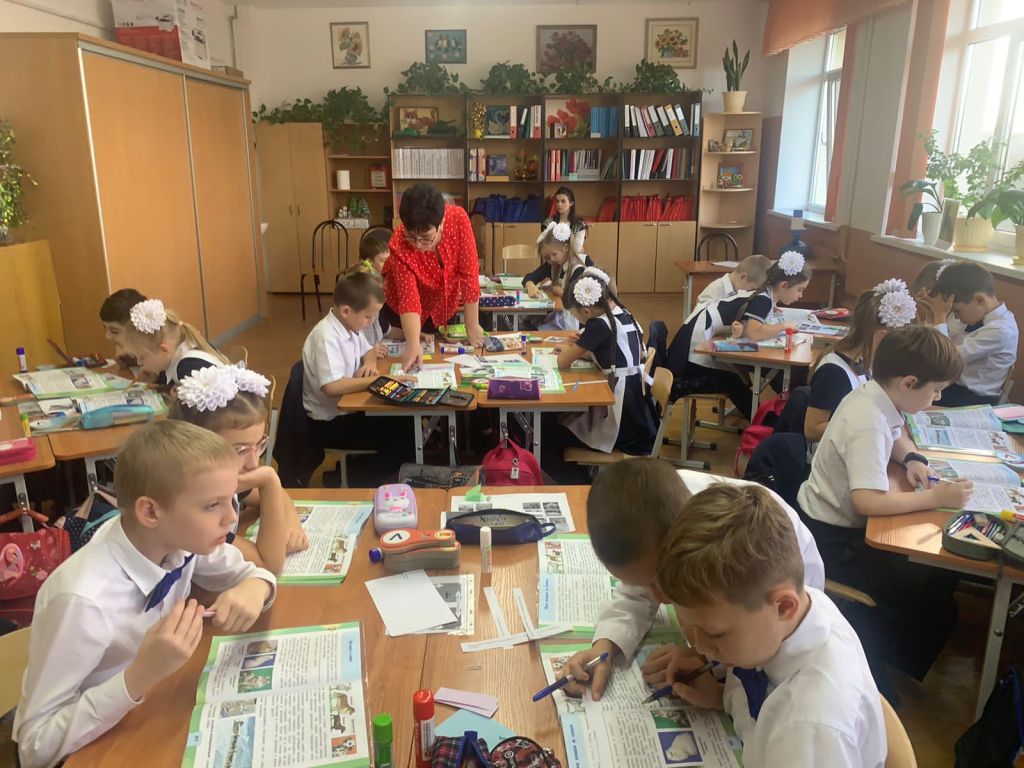 Совместный просмотр и обсуждение лучших фрагментов
1
Рефлексия применения приёма
2
Изучение следующего приёма
3
Формирование новой команды
4
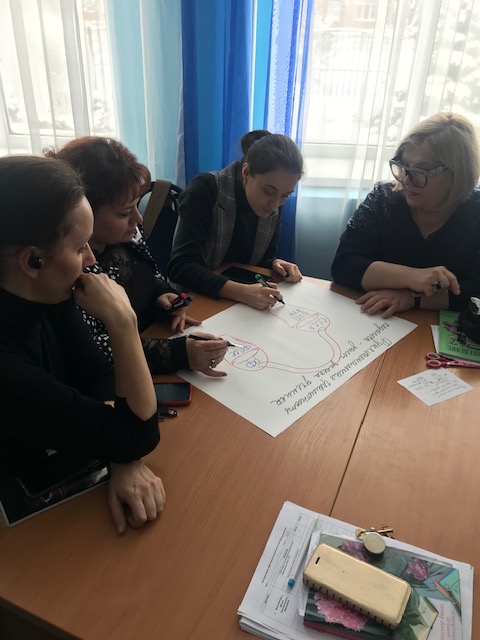 4 этап
Итоги реализации проекта
Повышение уровня профессионального мастерства педагогов.
Сформированность у школьников навыков 21 века.
Повышение качества образования
ПРОЕКТ, ОРИЕНТИРОВАННЫЙ НА УЧИТЕЛЕЙ, ОБРАЩЁННЫЙ К ДЕТЯМ…
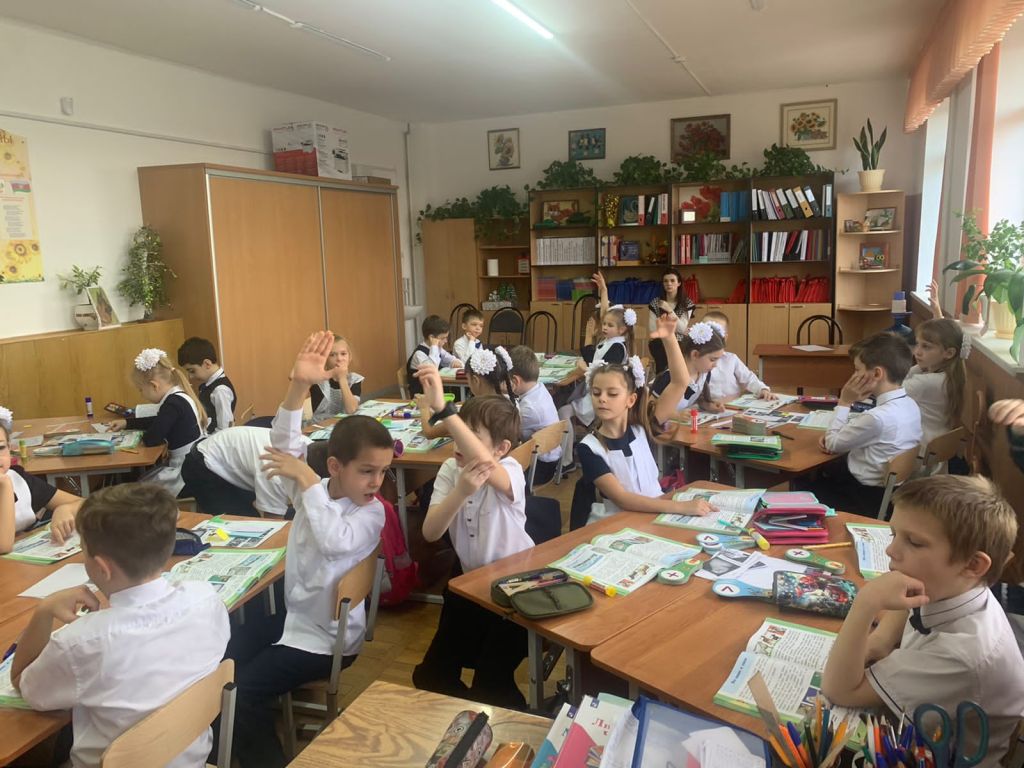 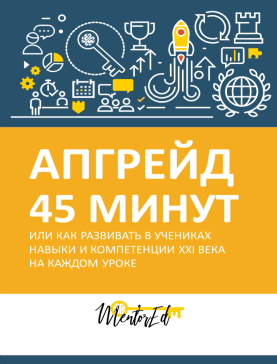 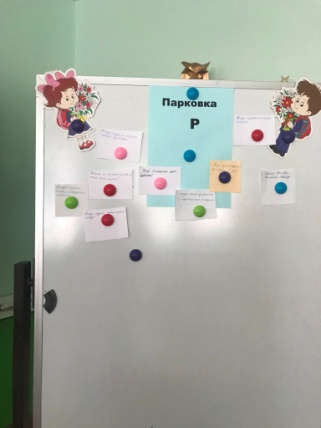 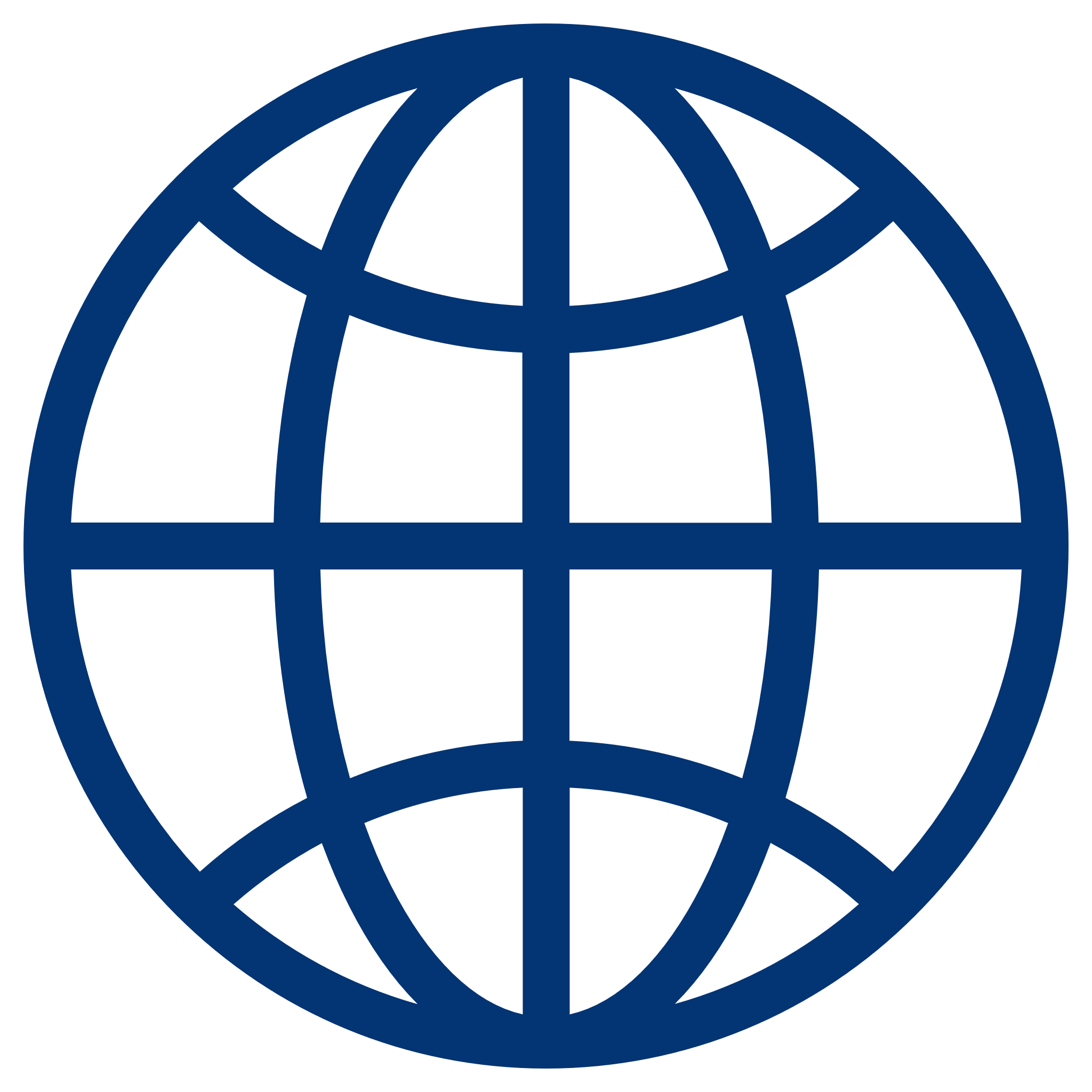 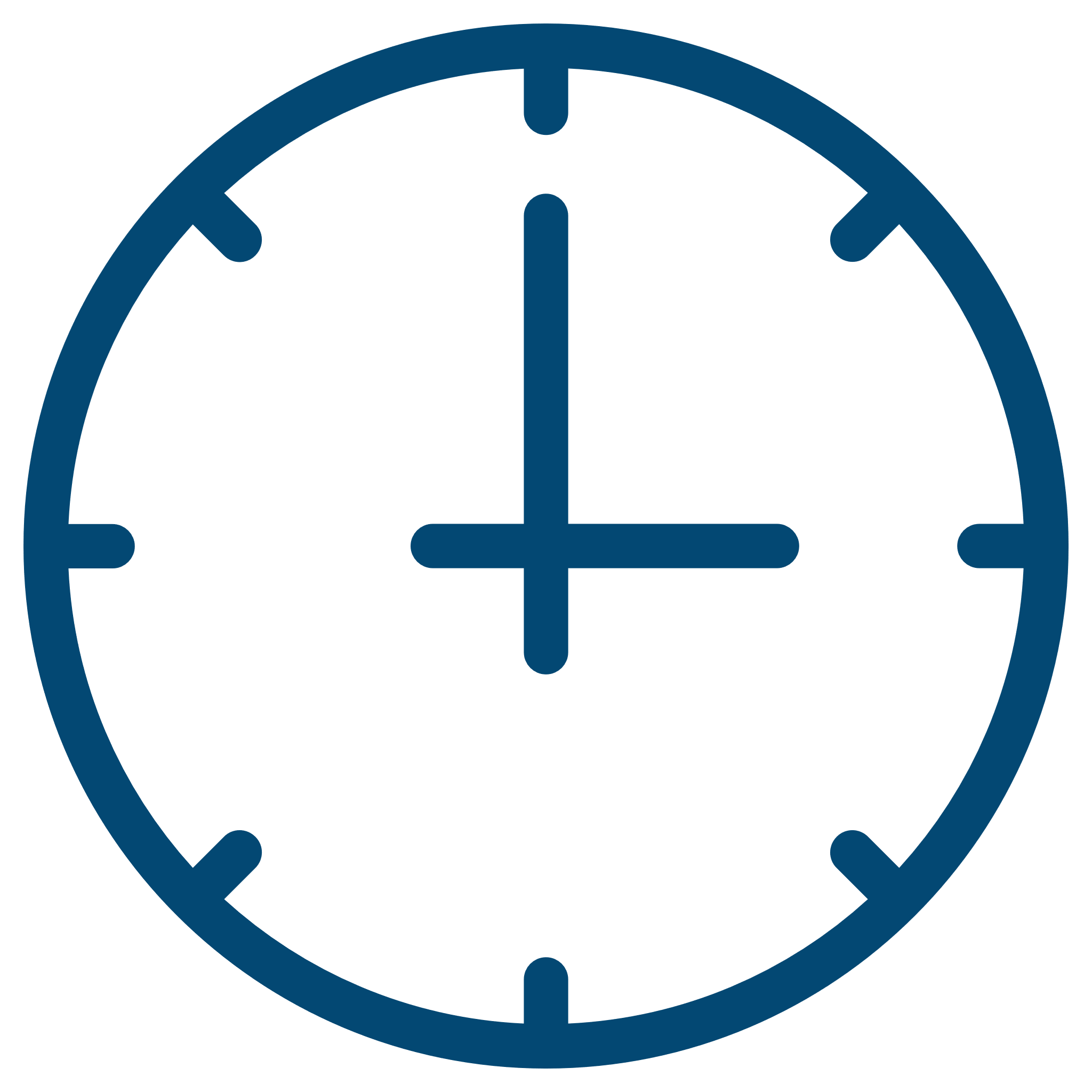 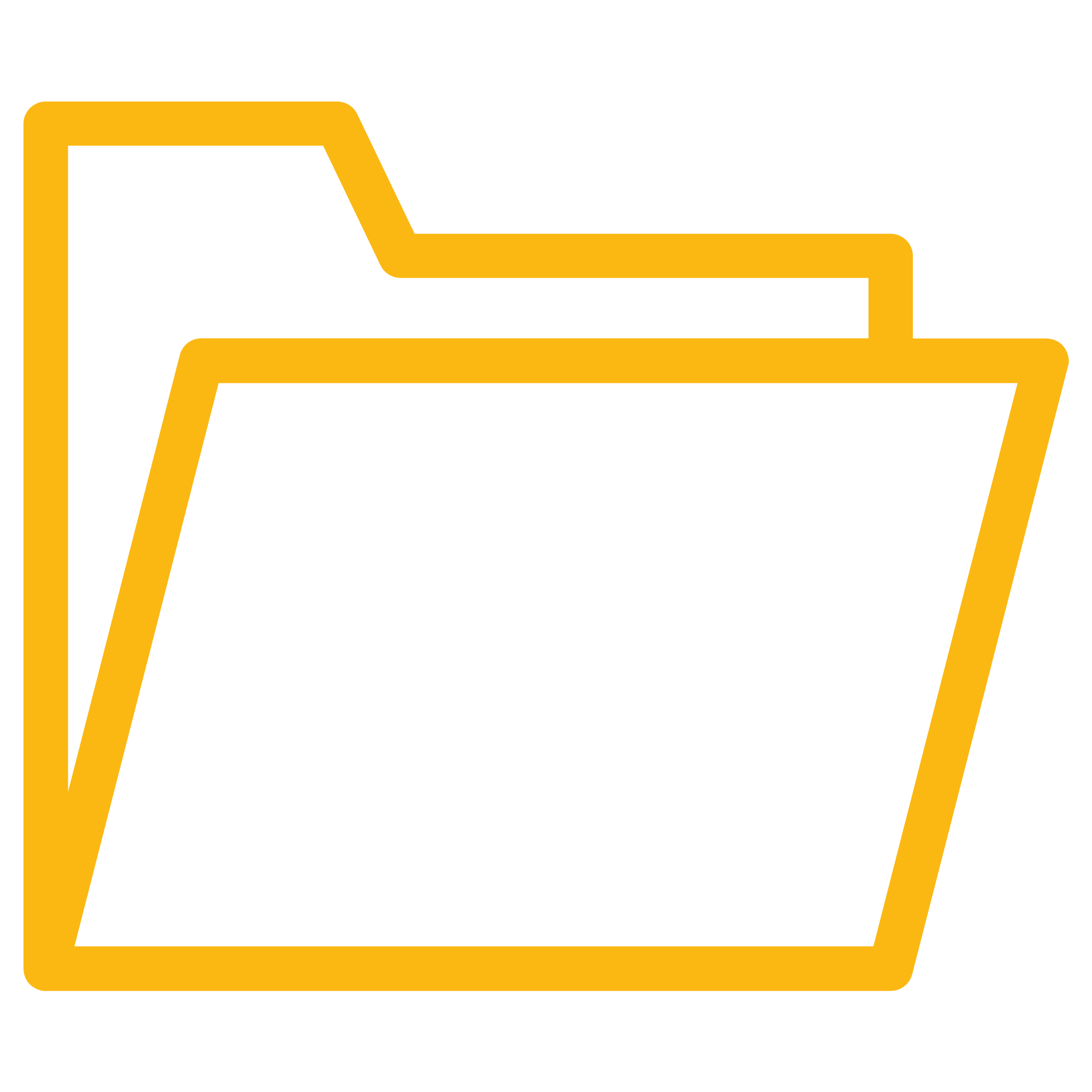 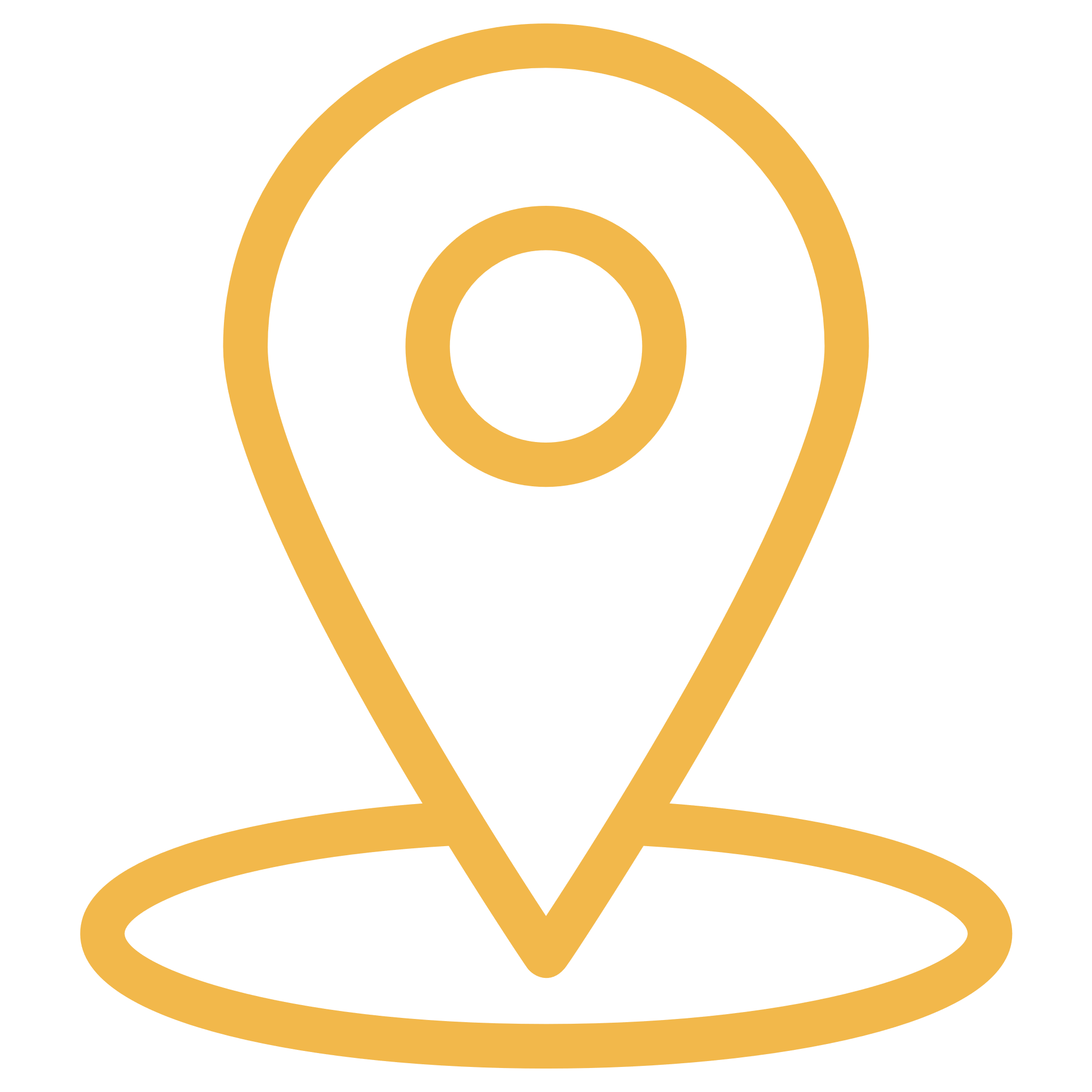